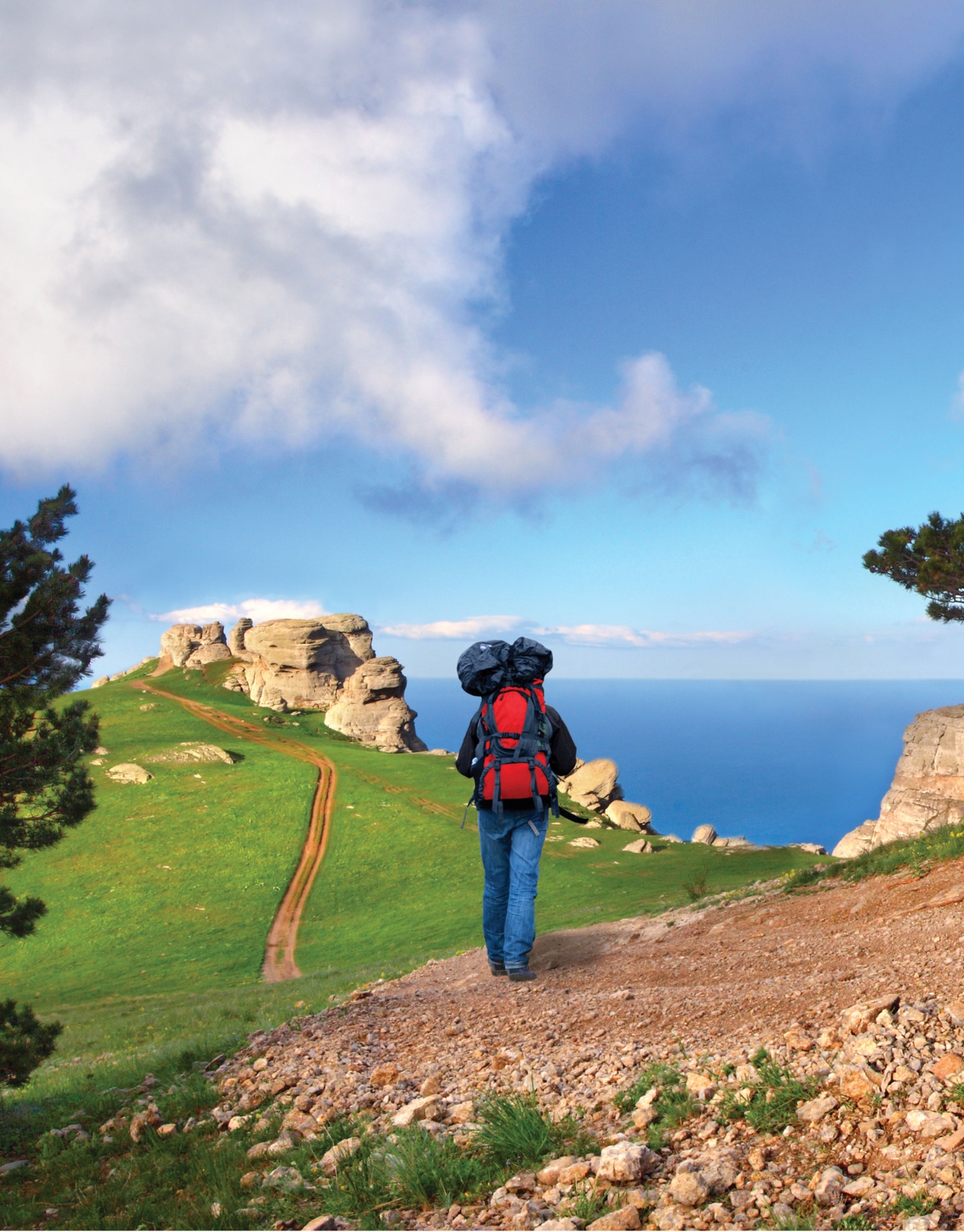 Southern
Adventist
University

First –Year
Experience
Seminar

28 August 2012
Starting Your College Journey
with a Sense of Purpose
Dr. Bill Millard

Terry T. Munday Endowed Chair of Life Calling
Professor of Leadership Studies
School of Life Calling and Integrative Learning

Senior Scholar
CLCL Life Calling Research Institute

INDIANA WESLEYAN UNIVERSITY
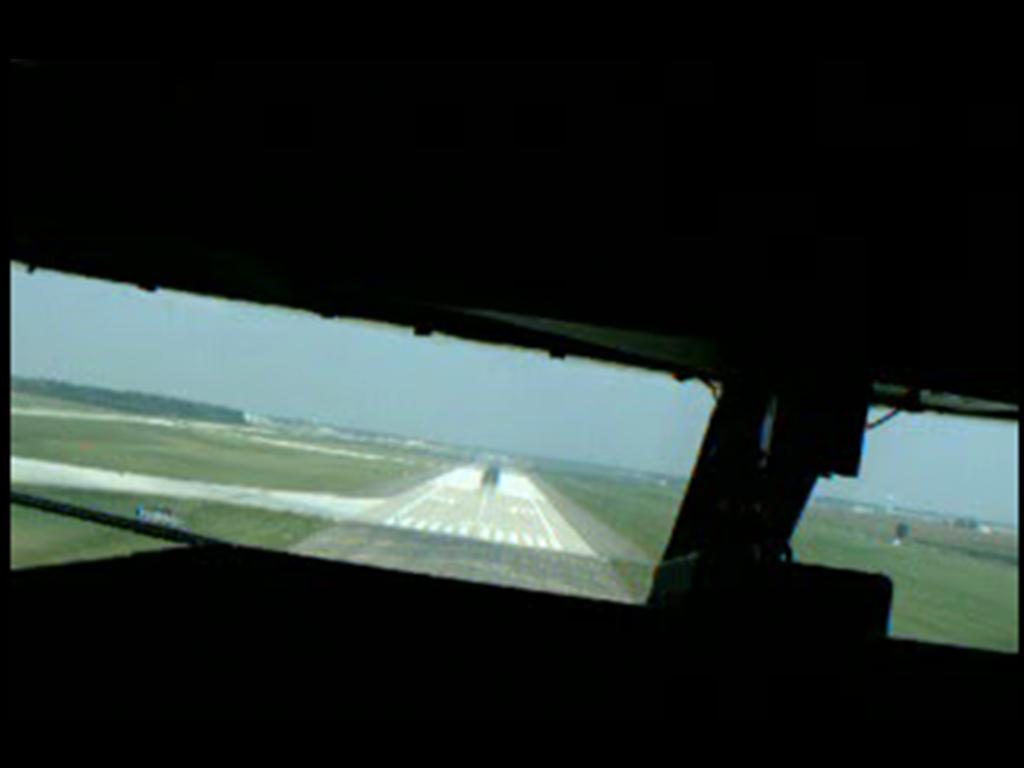 Do you ever feel like...
Do you ever feel like...
you're trying to help your students land?
Guiding Students with Personality Assessments—Practice vs. Malpractice
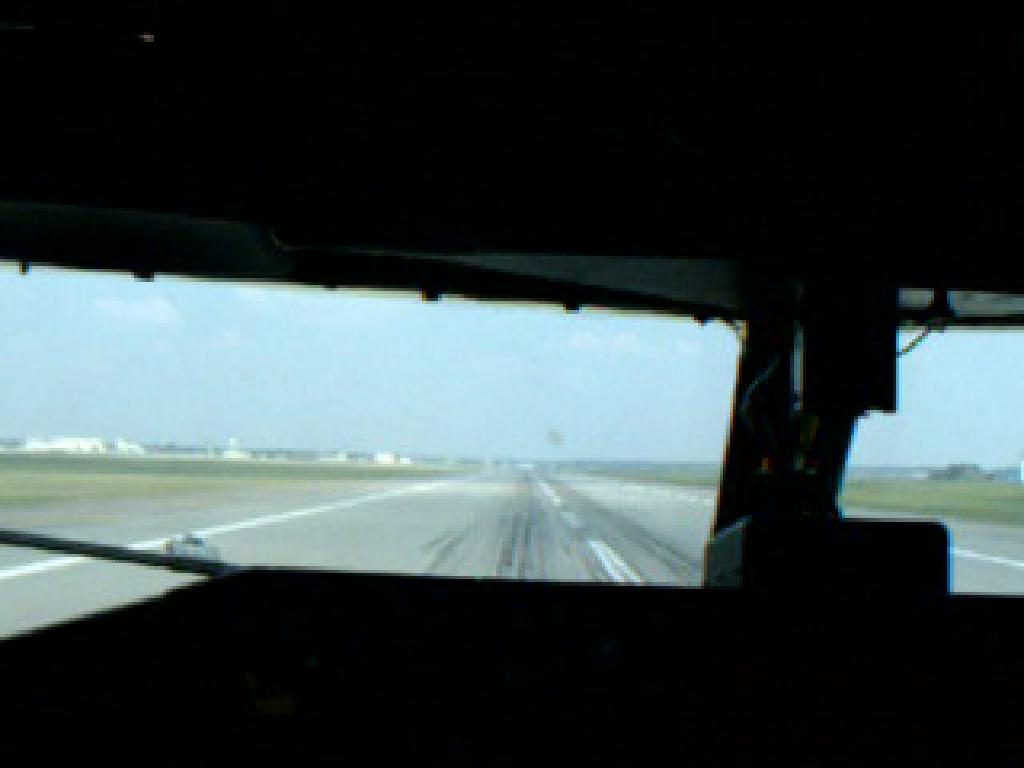 Bill Millard
Megan Gilmore
Center for Life Calling & Leadership
Indiana Wesleyan University
27th Annual Conference on the First Year Experience
February 17, 2008
San Francisco, California
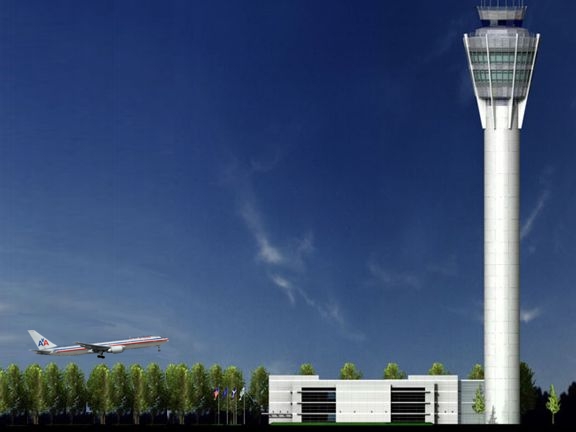 Do you ever feel like...
you're trying to help your students land?
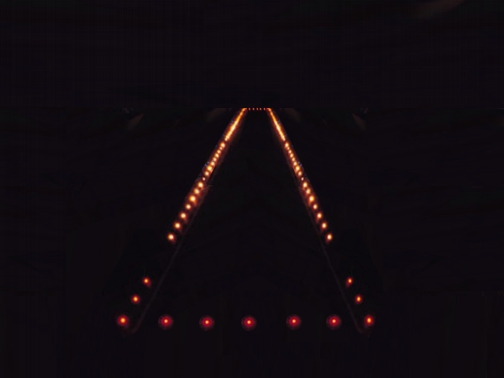 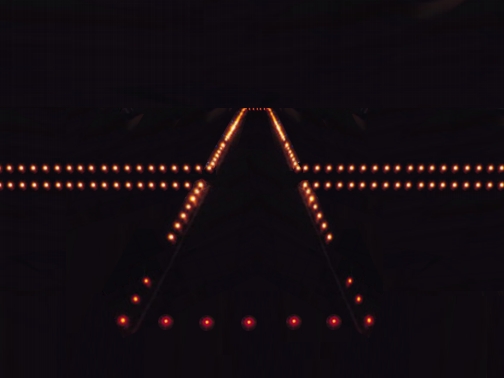 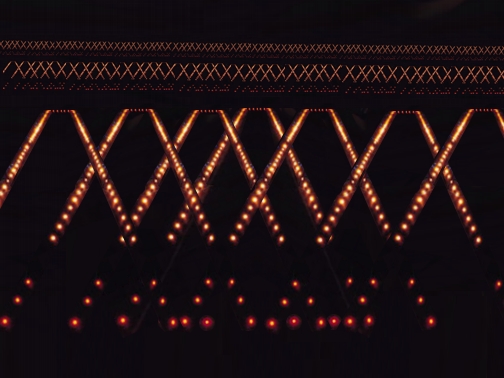 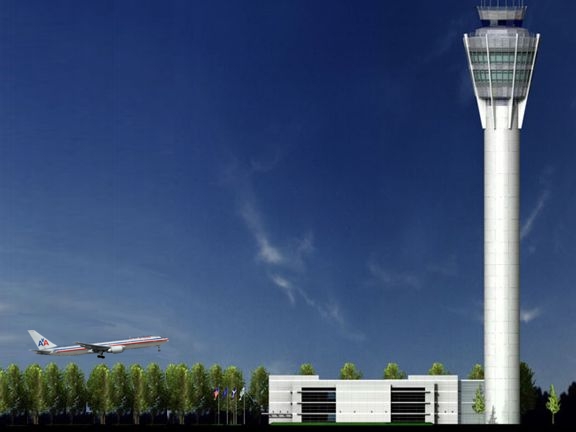 Looking for guidance tools
o
n
i
a
t
l
a
personal alignment
V
d
a
n
l
u
u
o
e
F
s
interpersonal connections
existential premises
n
g
i
s
e
D
e
u
q
i
n
U
Meaning
P
e
r
s
o
character
n
a
l
L
e
a
faith
service
d
p
e
i
r
h
s
stewardship
motivation
expression
fulfillment
Life
Calling
strengths
mission
situational
draw
vision
passions
holistic assets
focus
action
experiences
evidence
future picture
driving forces
strategic steps
shaping history
Hope
Significance
Life Calling Model
How do you discovery all of this information?
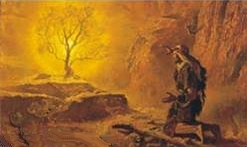 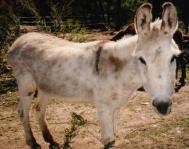 Moses
Balaam
Gideon
Guidance Tools for
Discovering Your Life Calling
7
Discovery
Tools
Guidance Tools for
Discovering Your Life Calling
7
Discovery
Tools
Biblical / Scientific / Strategic
Guidance Tools for
Discovering Your Life Calling
7
Discovery
Tools
Family/ Modelers/ Mentors
Guidance Tools for
Discovering Your Life Calling
7
Discovery
Tools
Strengths/ Comprehensive/ Validated
Guidance Tools for
Discovering Your Life Calling
7
Discovery
Tools
Professional/ Para-professional/ Lay
Guidance Tools for
Discovering Your Life Calling
7
Discovery
Tools
Life/ Classic/ Trends
Guidance Tools for
Discovering Your Life Calling
7
Discovery
Tools
Circumstances/ Experiments/ Jobs
Guidance Tools for
Discovering Your Life Calling
7
Discovery
Tools
Listening/ Praying/ Journaling
Guidance Tools for
Discovering Your Life Calling
7
Discovery
Tools
Guidance Tools for
Discovering Your Life Calling
7
Discovery
Tools
Strengths/ Comprehensive/ Validated
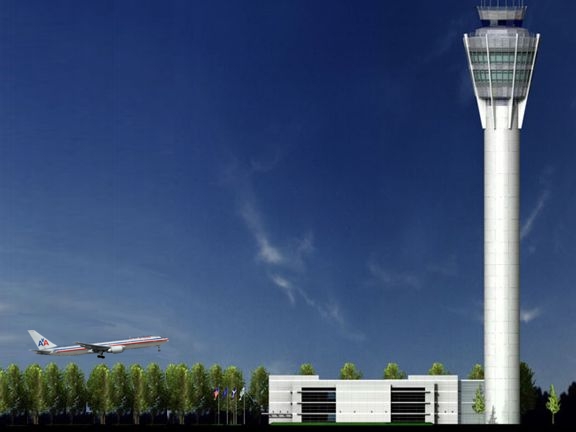 Value of assessment tools
Good way to infuse objectivity into guidance (when
	administered correctly)
Good way to incorporate knowledge and 
	understanding of other professionals
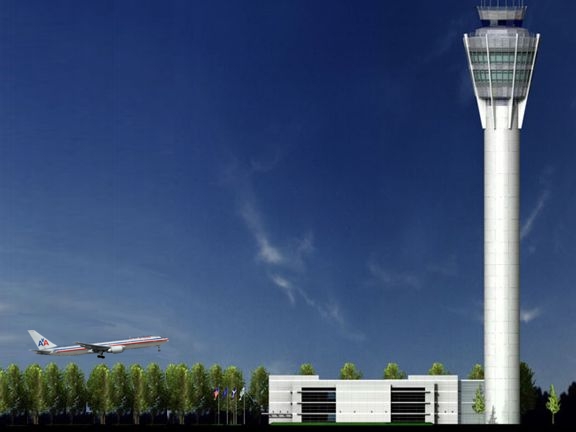 Value of assessment tools
Good way to infuse objectivity into guidance (when administered correctly)
Good way to incorporate knowledge and understanding of other professionals
Good way to study infinity
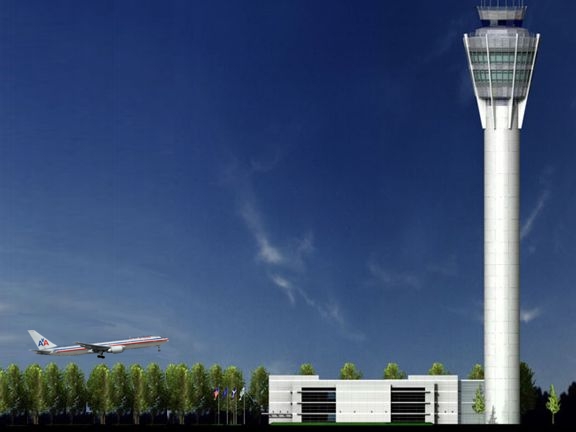 Limitations of assessment tools
Limited focus
o
n
i
a
t
l
a
personal alignment
V
d
a
n
l
u
u
o
e
F
s
interpersonal connections
existential premises
n
g
i
s
e
D
e
u
q
i
n
U
Meaning
P
e
r
s
o
character
n
a
l
L
e
a
faith
service
d
p
e
i
r
h
s
stewardship
motivation
expression
fulfillment
Life
Calling
strengths
mission
situational
draw
vision
passions
holistic assets
focus
action
experiences
evidence
future picture
driving forces
strategic steps
shaping history
Hope
Significance
Life Calling Model
Strengths
D I M E N S I O N S
TOTAL
MATRIX
®
Gifts
Knowledge
Skills
Attitude
Body
Physical
Heart
Emotional
Life Calling
Mind
Intellectual
DOMAINS
Soul
Psychological
Comprehensive
& Holistic
Spirit
Spiritual
Your Life Calling will be impacted
by all 5 domains in all 4 dimensions
Strengths
D I M E N S I O N S
TOTAL
MATRIX
®
Gifts
Knowledge
Skills
Attitude
Body
Physical
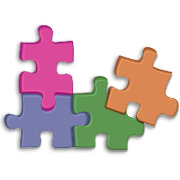 Heart
Emotional
Mind
Intellectual
DOMAINS
Soul
Psychological
…just one piece of the puzzle
Spirit
Spiritual
One target of assessment of…
                     One dimension of…
           One strength domain of …
One of nine elements in the Life Calling Model
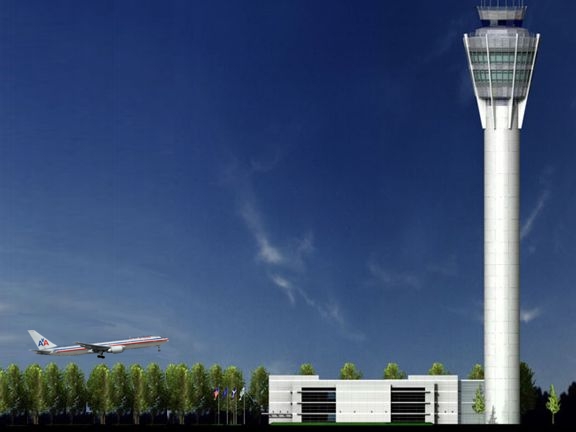 Limitations of assessment tools
Limited focus
Many are self-reporting
Snapshots in time
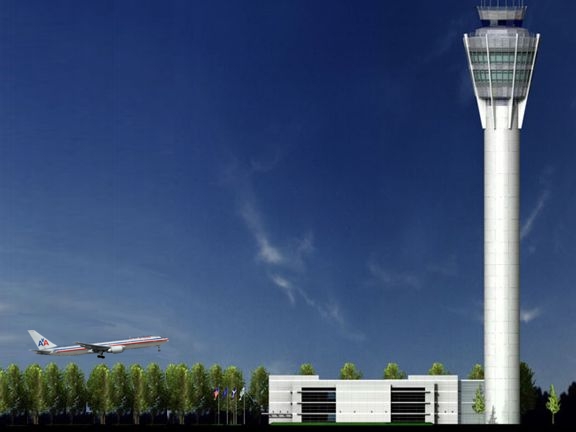 B
Looking for guidance tools
Our concern is the proper use of assessment tools in the
guidance process with students
Are they used with appropriatepracticeor are they used withmalpractice?
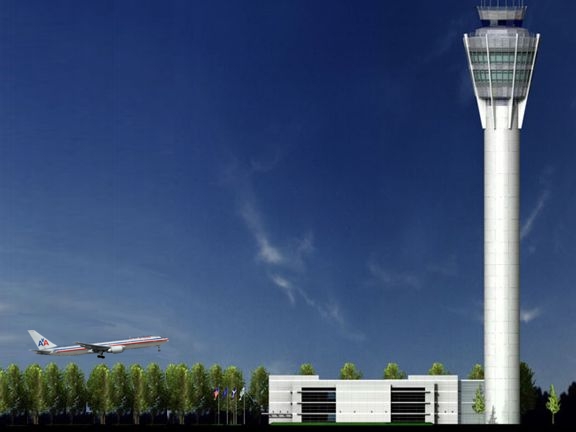 5 Common Dangers of Malpractice
One-Size-Fits-All
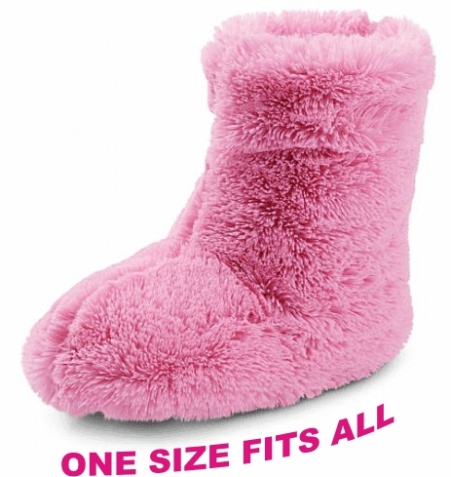 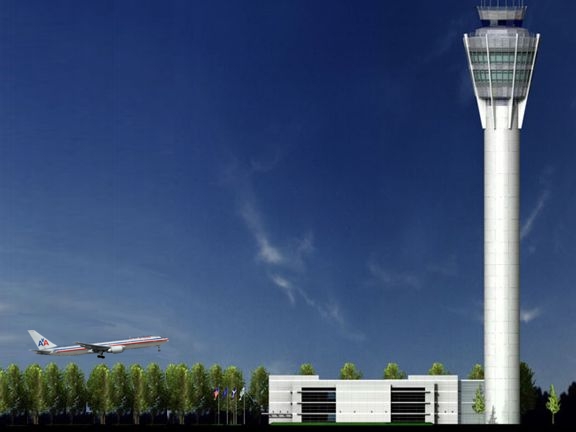 5 Common Dangers of Malpractice
One-Size-Fits-All
 Generic Brand
M
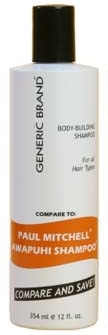 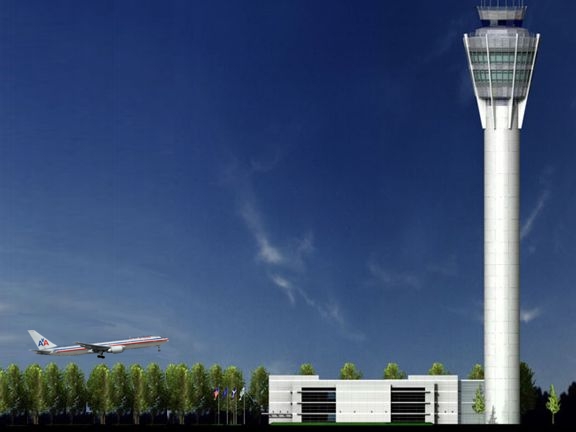 5 Common Dangers of Malpractice
One-Size-Fits-All
 Generic Brand 
 Prescription
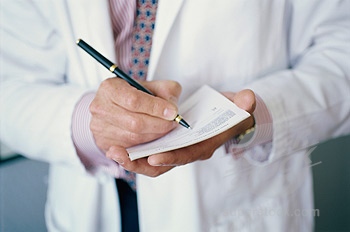 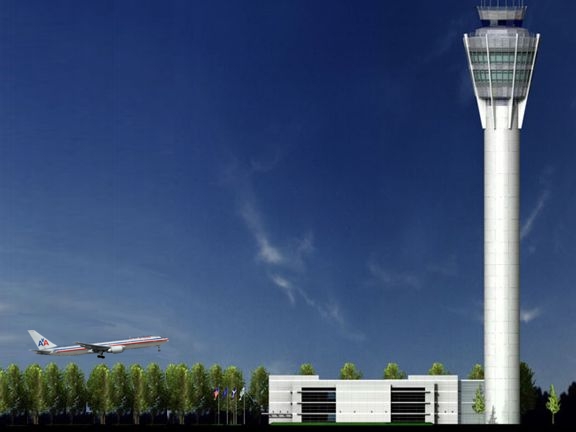 5 Common Dangers of Malpractice
One-Size-Fits-All
 Generic Brand 
 Prescription
 Horoscope
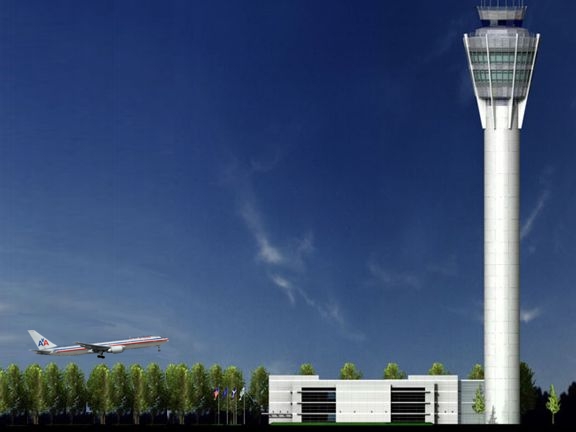 5 Common Dangers of Malpractice
One-Size-Fits-All
 Generic Brand 
 Prescription
 Horoscope
 Drive Thru
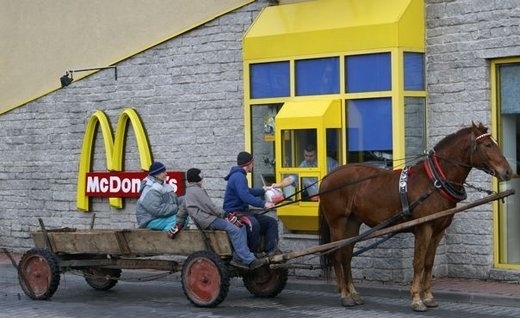 B
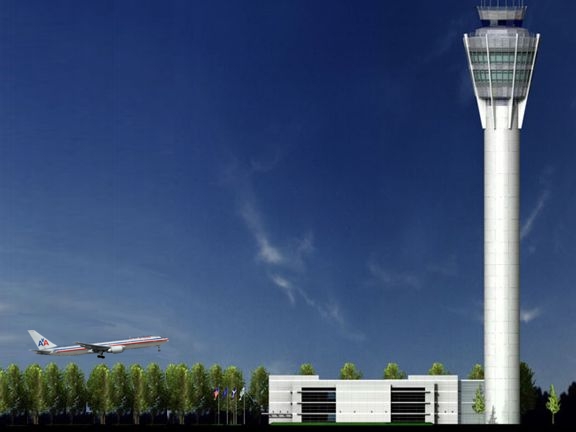 M
Recommendations for Good Practice
Use trained, professional personnel
 Use quality assessments
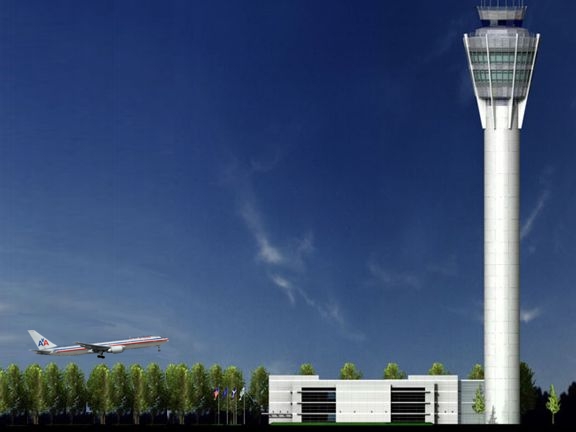 Recommendations for Good Practice
Use trained, professional personnel
 Use quality assessments
 Administer assessments with appropriate techniques
Guidance Tools for
Discovering Your Life Calling
7
Discovery
Tools